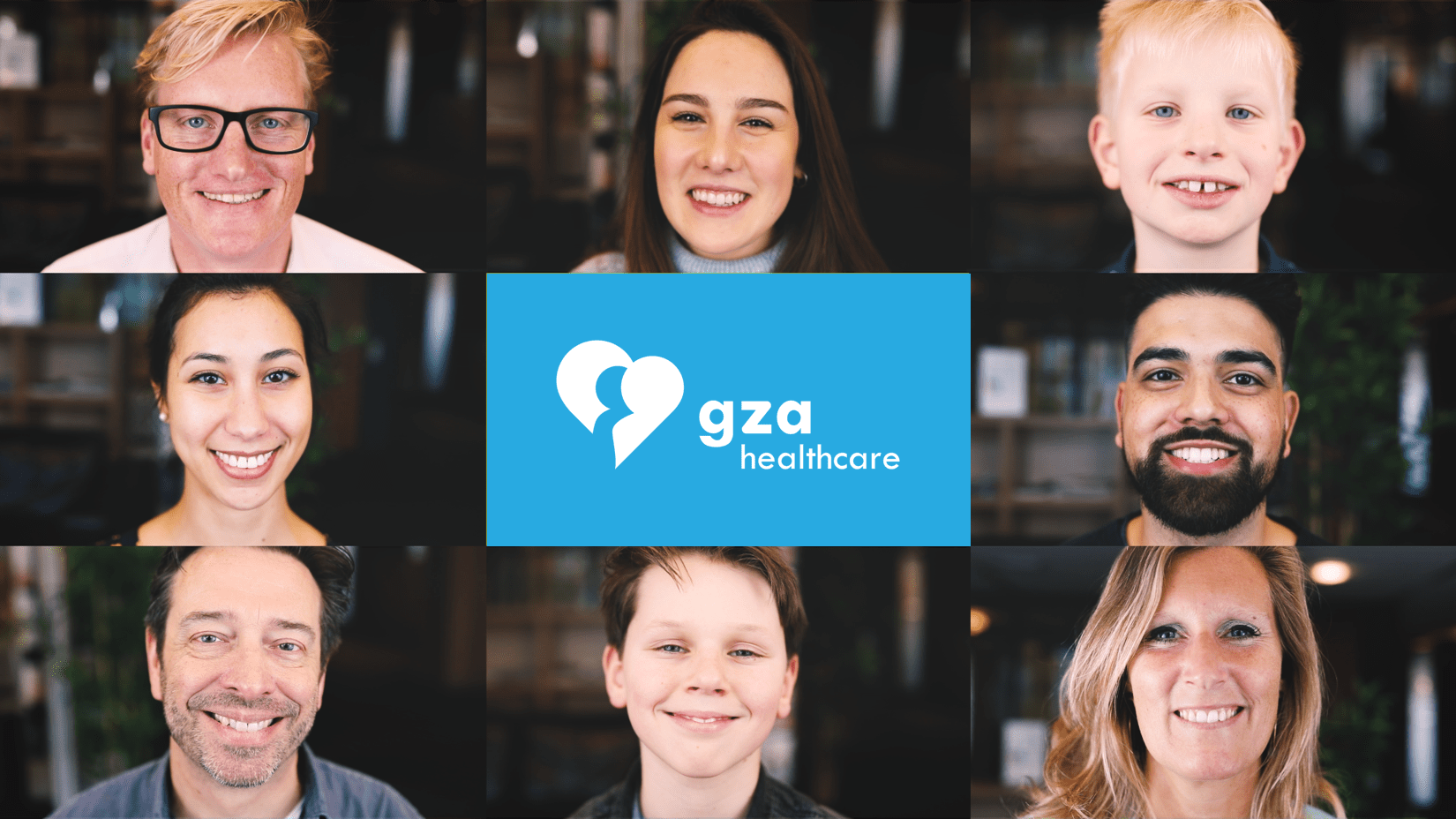 Spoed is geen ramp
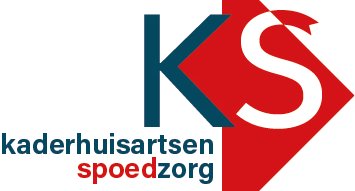 Jojanneke Kant
Maart 2021
Doel
Praktisch toepassen van de ABCDE-methode in spoedeisende situaties
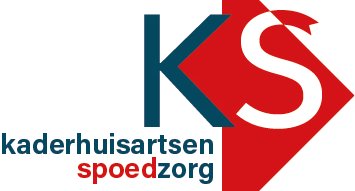 Jojanneke Kant – Spoed is geen ramp
[Speaker Notes: Reden dat je een ABCDE methode gebruikt is 
omdat het je structuur geeft. In de chaos kun jij je ding doen en je niet af laten lijden door alles om je heen. Het maakt ook dat je geen dingen over het hoofd ziet en dat je daardoor heel volledig bent. 
Daarnaast geeft het een goede weergave van de vitale parameters van de patiënt zodat je ook beter kunt inschatten of er spoed nodig is ja of nee]
ABCDE – Waarom?
Weergave van vitale parameters
Eerste indruk toestandsbeeld
Eerste indruk urgentie
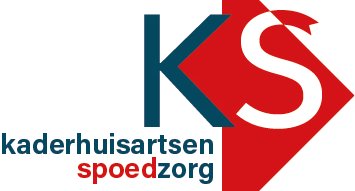 Jojanneke Kant – Spoed is geen ramp
Veiligheid!
Jojanneke Kant – Spoed is geen ramp
[Speaker Notes: A staat voor airway = luchtweg
Aan de telefoon krijg je al veel informatie over de airway

Bedreigde A = luchtwegobstructie!

Uitleggen aan de hand van het plaatje waar in de luchtwegen een obstructie kan plaatsvinden > in de mondholte door zwelling van de tong, door corpus alienum lager in de luchtwegen en bij zwelling stembanden of strottenhoofd thv larynx gebied. 

Welke geluiden kun je horen waarbij er sprake is van een (mogelijke bedreigde A? ) > snurken, heesheid, stridor, rochelen, afwijkende stem
Heesheid en stridor = bovenste luchtwegobstructie
Snurken = partiele luchtwegobstructie > eventueel stabiele zijligging adviseren
Rochelen = bloed of slijm in de luchtwegen > stabiele zijligging
Afwijkende stem/hees: oedeem stembanden of larynx ( = strottenhoofd)

Naast afwijkende geluiden is plots ernstig kwijlen (speeksel echt niet meer door kunnen slikken) een alarmsymptoom!! Dit past bij “ echte” kroep: bacteriele infectie waarbij strottenhoofd ontstoken raakt > past bij difterie, sinds vaccinaties zeer weinig voorkomend. Patiënt zit heel stil, met gezicht zo ver mogeiljk naar voren en rechtop. 

Noem eens situaties waarbij er sprake is van een bedreigde A (verstikking door corpus aliemum, analfylaxe, aangezichtstrauma, brand/rook inademen!!)
In het algemeen kan je aannemen dat als een patiënt normaal spreekt, zonder bijgeluiden, dat de A op dat moment niet bedreigd is.]
A = Airway
Afwijkende geluiden:
Heesheid of afwijkende stem
Stridor
Snurken
Rochelen

Kwijlen!
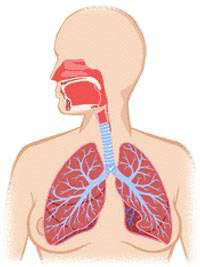 Jojanneke Kant – Spoed is geen ramp
[Speaker Notes: A staat voor airway = luchtweg
Aan de telefoon krijg je al veel informatie over de airway

Bedreigde A = luchtwegobstructie!

Uitleggen aan de hand van het plaatje waar in de luchtwegen een obstructie kan plaatsvinden > in de mondholte door zwelling van de tong, door corpus alienum lager in de luchtwegen en bij zwelling stembanden of strottenhoofd thv larynx gebied. 

Welke geluiden kun je horen waarbij er sprake is van een (mogelijke bedreigde A? ) > snurken, heesheid, stridor, rochelen, afwijkende stem
Heesheid en stridor = bovenste luchtwegobstructie
Snurken = partiele luchtwegobstructie > eventueel stabiele zijligging adviseren
Rochelen = bloed of slijm in de luchtwegen > stabiele zijligging
Afwijkende stem/hees: oedeem stembanden of larynx ( = strottenhoofd)

Naast afwijkende geluiden is plots ernstig kwijlen (speeksel echt niet meer door kunnen slikken) een alarmsymptoom!! Dit past bij “ echte” kroep: bacteriele infectie waarbij strottenhoofd ontstoken raakt > past bij difterie, sinds vaccinaties zeer weinig voorkomend. Patiënt zit heel stil, met gezicht zo ver mogeiljk naar voren en rechtop. 

Noem eens situaties waarbij er sprake is van een bedreigde A (verstikking door corpus aliemum, analfylaxe, aangezichtstrauma, brand/rook inademen!!)
In het algemeen kan je aannemen dat als een patiënt normaal spreekt, zonder bijgeluiden, dat de A op dat moment niet bedreigd is.]
Analfylaxe
Jojanneke Kant – Spoed is geen ramp
[Speaker Notes: Analfylaxe is voorbeeld van potentieel bedreigde A > ambu A1 epipen zn
Hebben jullie die op de praktijk?]
B = Breathing
Ademhaling zorgt voor uitwisseling van gassen; zuurstof wordt opgenomen uit de lucht een koolstofdioxide wordt afgegeven. 

Zuurstof is nodig voor alle organen om te kunnen functioneren
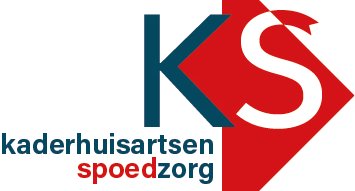 Jojanneke Kant – Spoed is geen ramp
Wat wil je weten om een B-probleem te kunnen vaststellen?
Ademhalingsfrequentie
Gebruik hulpademhalingsspieren / intrekken /neusvleugelen
Kleur
Gevoel flauw te vallen / licht in het hoofd
Spraak / bijgeluiden
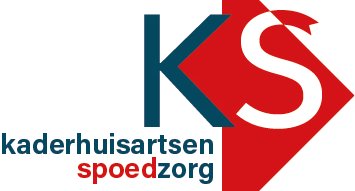 Jojanneke Kant – Spoed is geen ramp
[Speaker Notes: Wat wil je weten om een B probleem vast te stellen, met andere woorden, wat zijn de symptomen van een zuurstof tekort? 
Bij grote voorkeur patiënt zelf horen aan de telefoon
Ademhalingsfrequentie bespreken > bij kinderen anders dan bij volwassenen. 30 seconden tellen! Bij kinderen romper uitdoen. 
Pas bij saturatie van 80 % wordt je blauw!! 
Bij baby’s is heel belangrijk hoe ze drinken. Tot 4 maanden volledige neusademhaling, bij kinderen een van de eerste symptomen loslaten van borst of fles. 

Wat hoor je: of een patiënt hele zinnen kan spreken, bijgeluiden. 
Hevig benauwd = kan geen 5 woorden achter elkaar zeggen, zit doorgaans rechtop > u1!
Matig = milde tachtpneu of gebruik hulpademhalingsspieren
Gering = gevoel van lichte benauwdheid, geen gebruik hulpademhalingsspieren
Kind = steunende ademhaling betekend hevig benauwd.]
C = Circulatie
Instabiele C = onvoldoende bloed naar de organen = SHOCK
Gevolgen instabiele C:
Ademhalingsfrequentie 
Pols  
Bloeddruk 
Zuurstofgehalte 
Gevolg:
Patiënt vegetatief
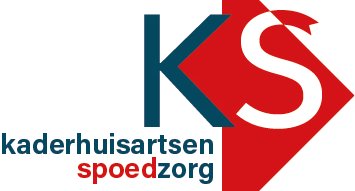 Jojanneke Kant – Spoed is geen ramp
Vegetatief
Overmatig zweten
Bleke huidskleur
Braken misselijk
Collapsneiging/duizeligheid
Veranderd bewustzijn

NIET OP DE BENEN KUNNEN STAAN!!
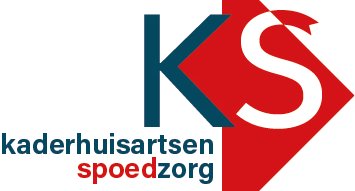 Jojanneke Kant – Spoed is geen ramp
D = Disability
Bewustzijn
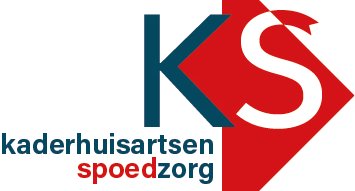 Jojanneke Kant – Spoed is geen ramp
E = Environment
Temperatuur
Huidafwijkingen
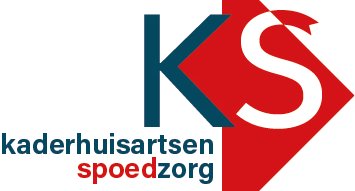 Jojanneke Kant – Spoed is geen ramp
Oefenen in break out rooms met casuïstiek
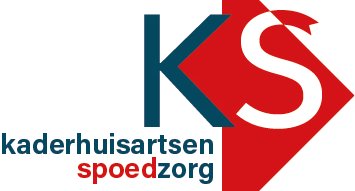 Jojanneke Kant – Spoed is geen ramp